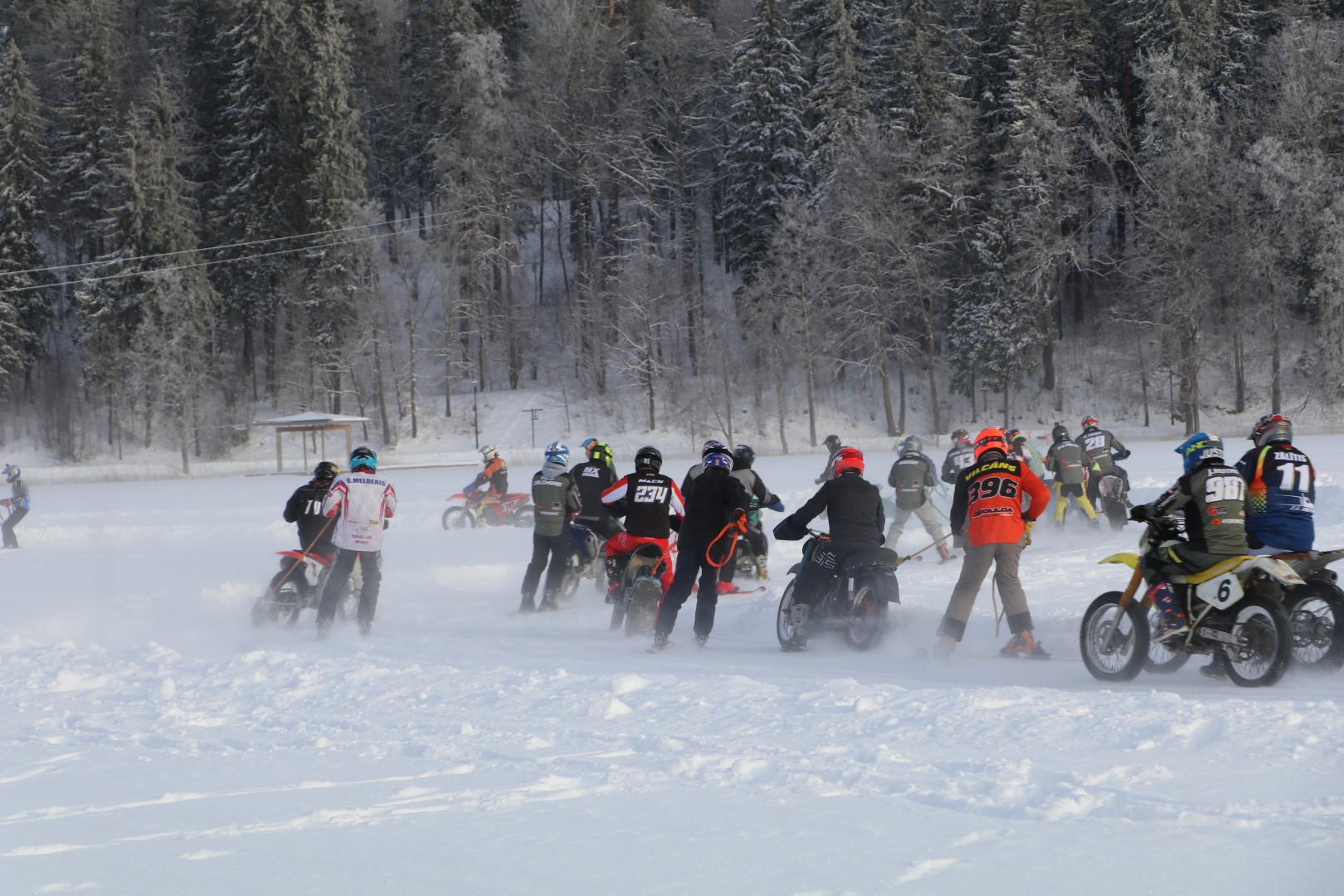 Alūksnes novada pašvaldības 
izpilddirektors

Ingus Berkulis
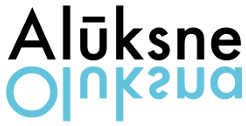 Alūksnes novada Sociālo lietu pārvalde
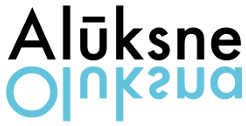 Alūksnes novada Sociālo lietu pārvalde
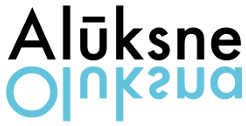 Alūksnes novada Sociālo lietu pārvalde
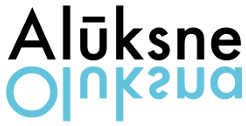 Alūksnes novada Sociālo lietu pārvalde
Izmaksātie un piešķirtie pabalsti 2023. gadā
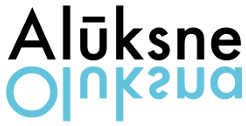 Alūksnes novada bāriņtiesa
Lai nodrošinātu bāriņtiesas funkciju izpildi, 2023. gadā bāriņtiesa veikusi 3942 procesuālās darbības
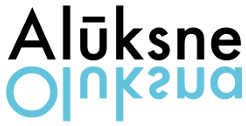 Alūksnes novada bāriņtiesa
Bāriņtiesa lemj par bērna aizgādības tiesību pārtraukšanu vecākam
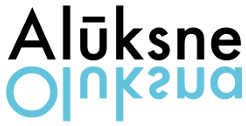 Alūksnes novada bāriņtiesa
Aizbildnība – ārpusģimenes aprūpes forma, kad bērnam, kurš palicis bez vecāku gādības, ieceļ aizbildni, kurš turpmāk bērnam aizvietos vecākus
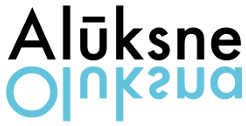 Alūksnes novada bāriņtiesa
Audžuģimene – ģimene, kas bārenim vai bez vecāku gādības palikušam bērnam nodrošina īslaicīgu aprūpi līdz brīdim, kamēr bērns var atgriezties savā ģimenē vai, ja tas nav iespējams, tiek adoptēts vai viņam nodibināta aizbildnība
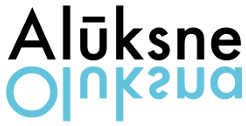 Alūksnes novada bāriņtiesa
Aizgādnība ir personu ar ierobežotu rīcībspēju personīgo un mantisko interešu, kā arī mantojuma aizsardzības forma
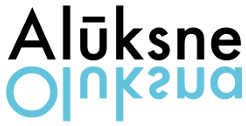 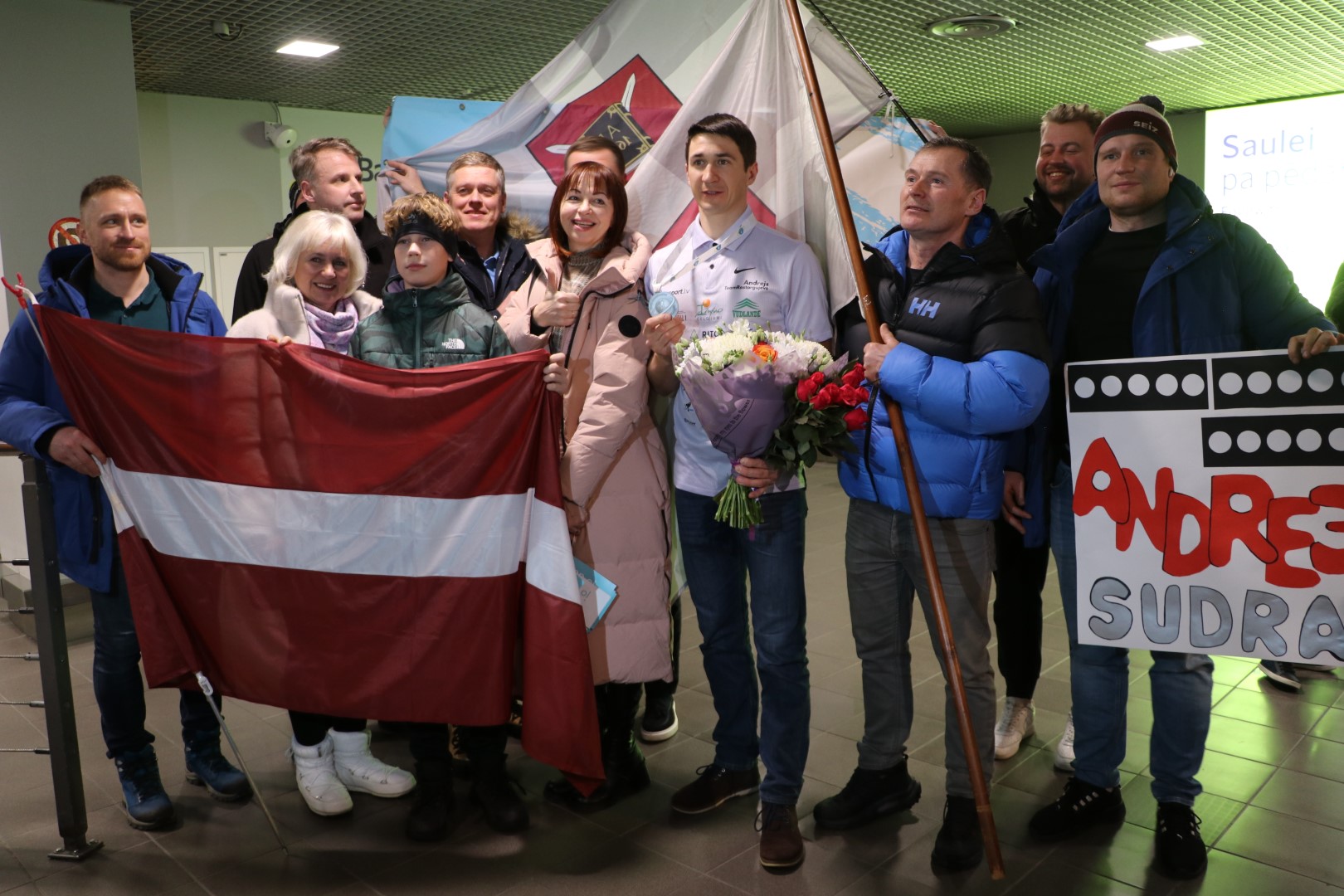 2024. gada budžets


     Alūksnietim Andrejam Rastorgujevam
    sudraba medaļa Pasaules čempionātā 
   biatlonā


Rallijs «Alūksne 2024»


Jauni noteikumi par atkritumu 
apsaimniekošanu 
Alūksnes novadā
Aktualitātes
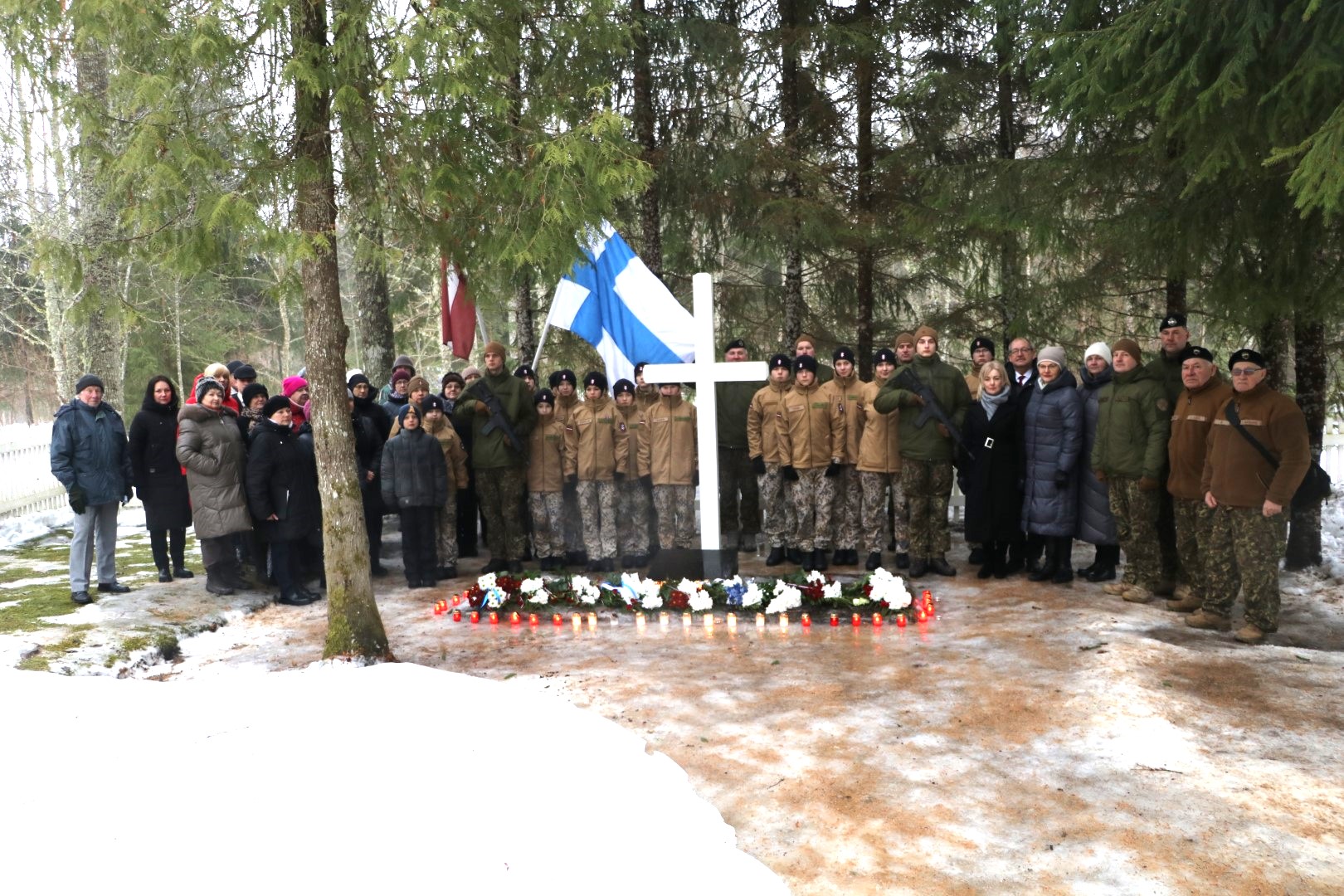 Ilgāja zivtiņa
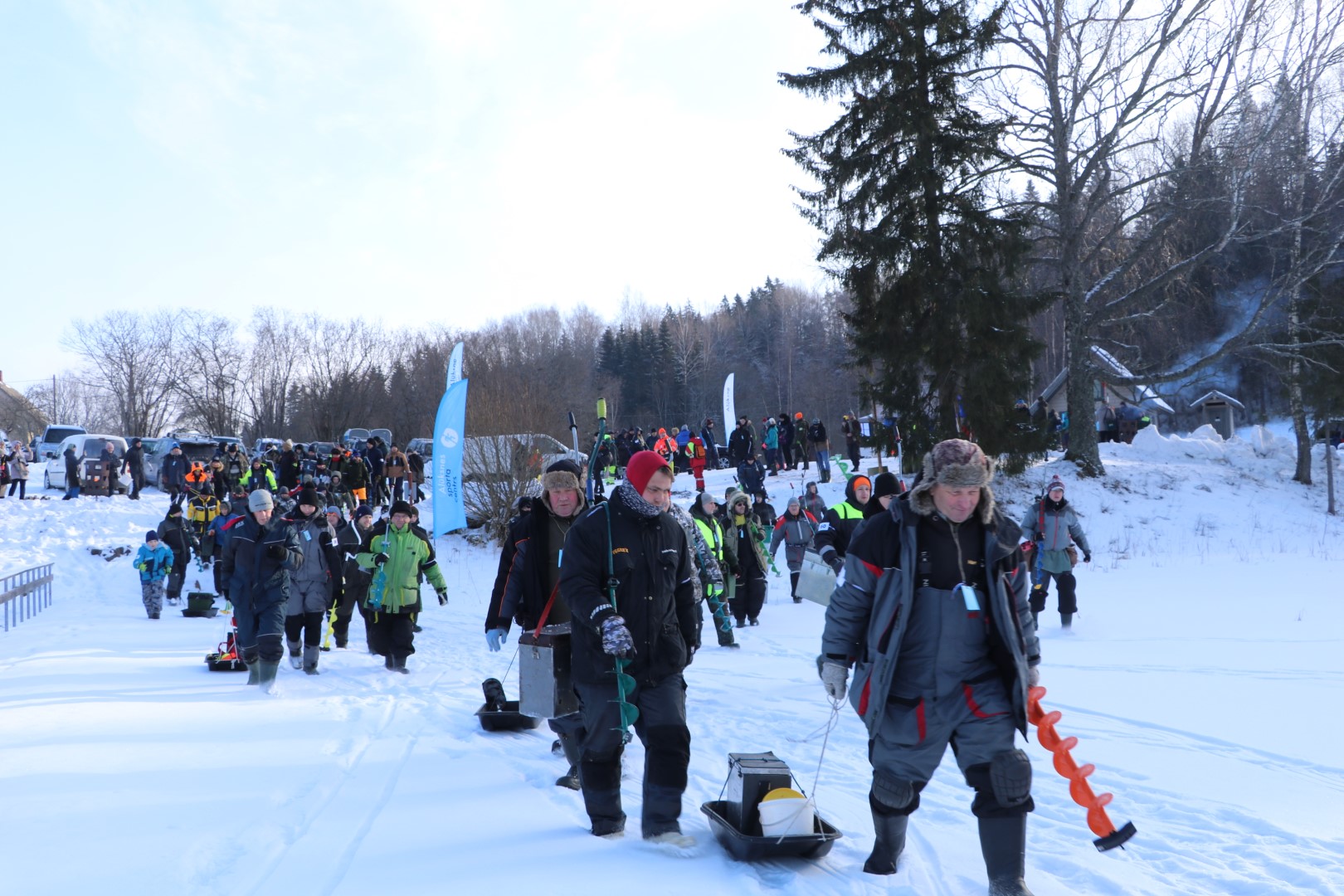 Piemiņas pasākums Neatkarības cīņās kritušajiem somu karavīriem Bejā
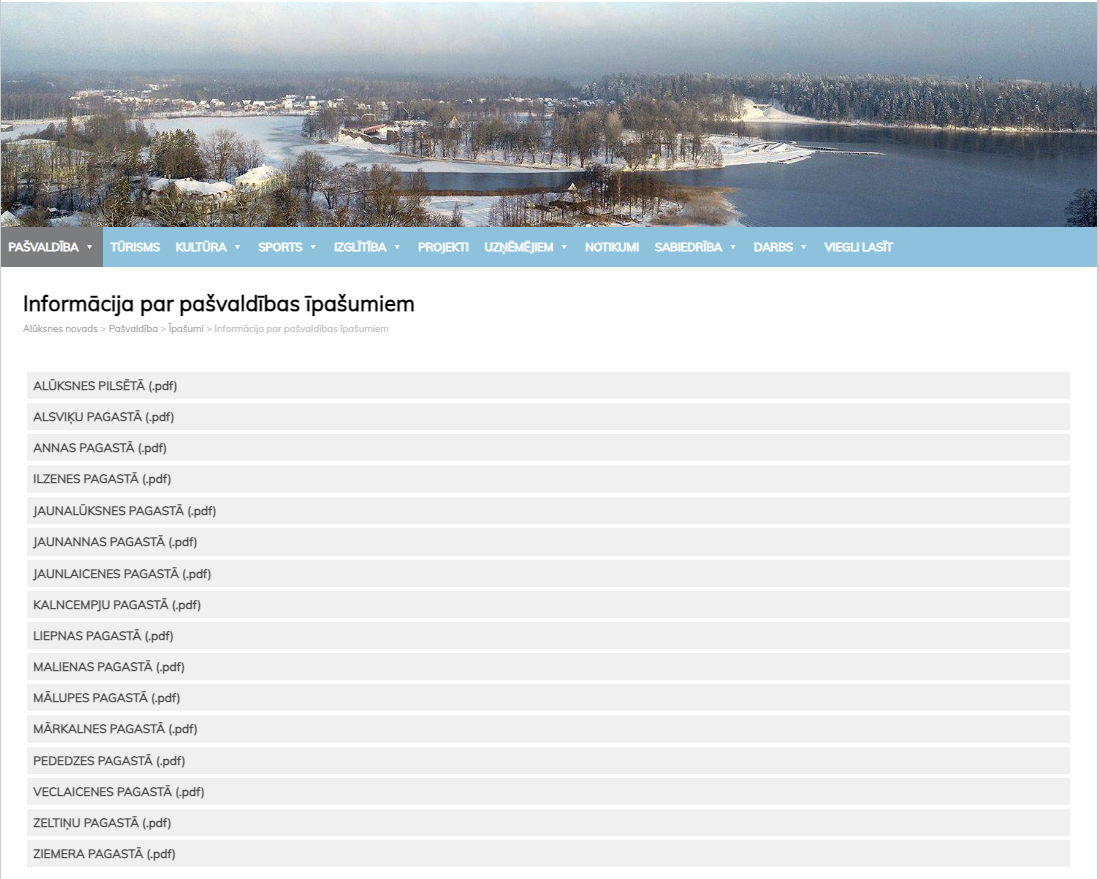 Iedzīvotāju pieņemšana Strautiņos un Alsviķos
Strautiņos:
		Apgaismojuma pilnveidošana
		Kanalizācija šķiroto atkritumu punkts «Līvkalnu» 
		privātmāju rajonā
		Ugunsdzēsības dīķis
		Sabiedriskais transports
		Bijušās Strautiņu skolas īpašums
		Ceļa zīmes izskalojumu vietās uz ceļiem
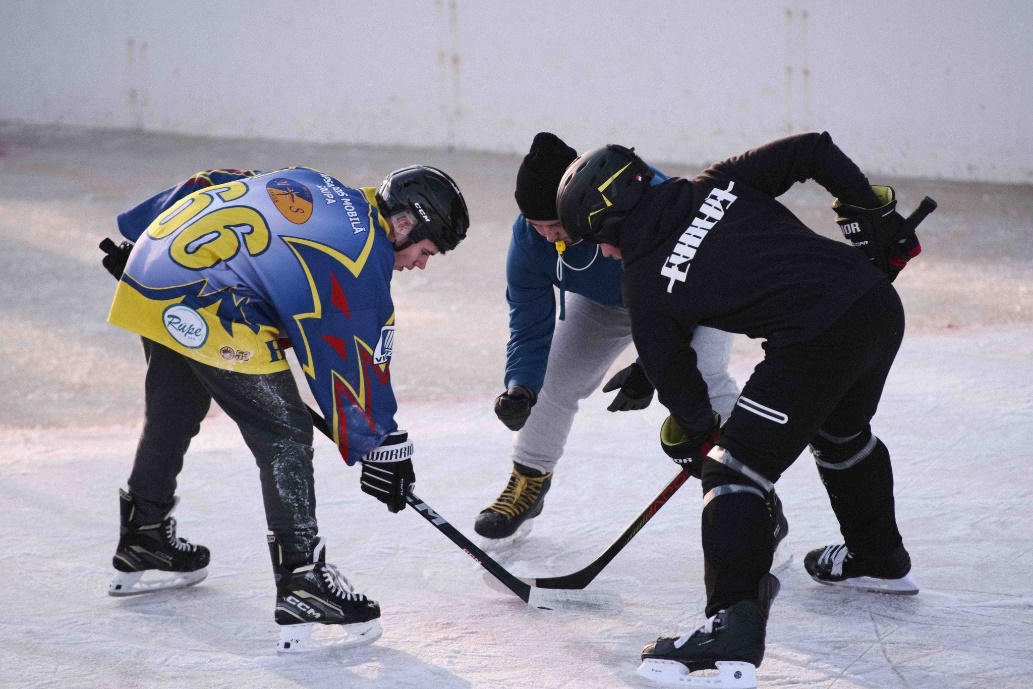 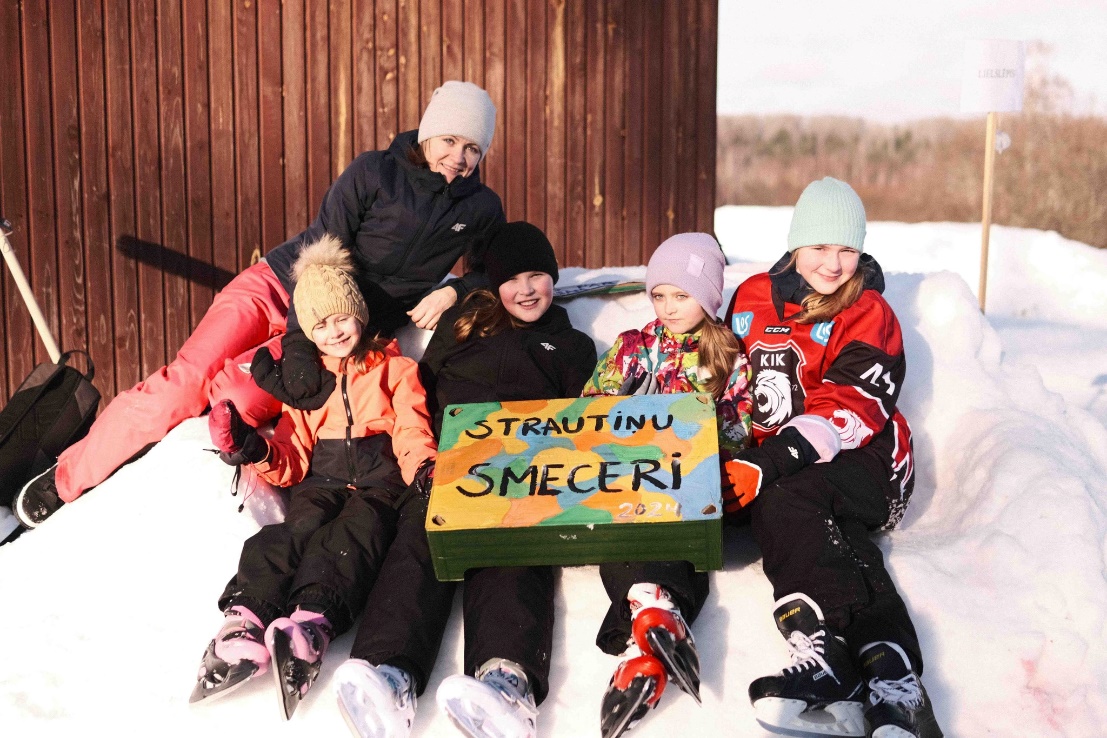 Alsviķos:
		Alūksne – Ape risinājumi Alsviķos
		Valsts ceļu posmu atputekļošana
		Alsviķu parks
		Teritoriju uzturēšanas kvalitāte
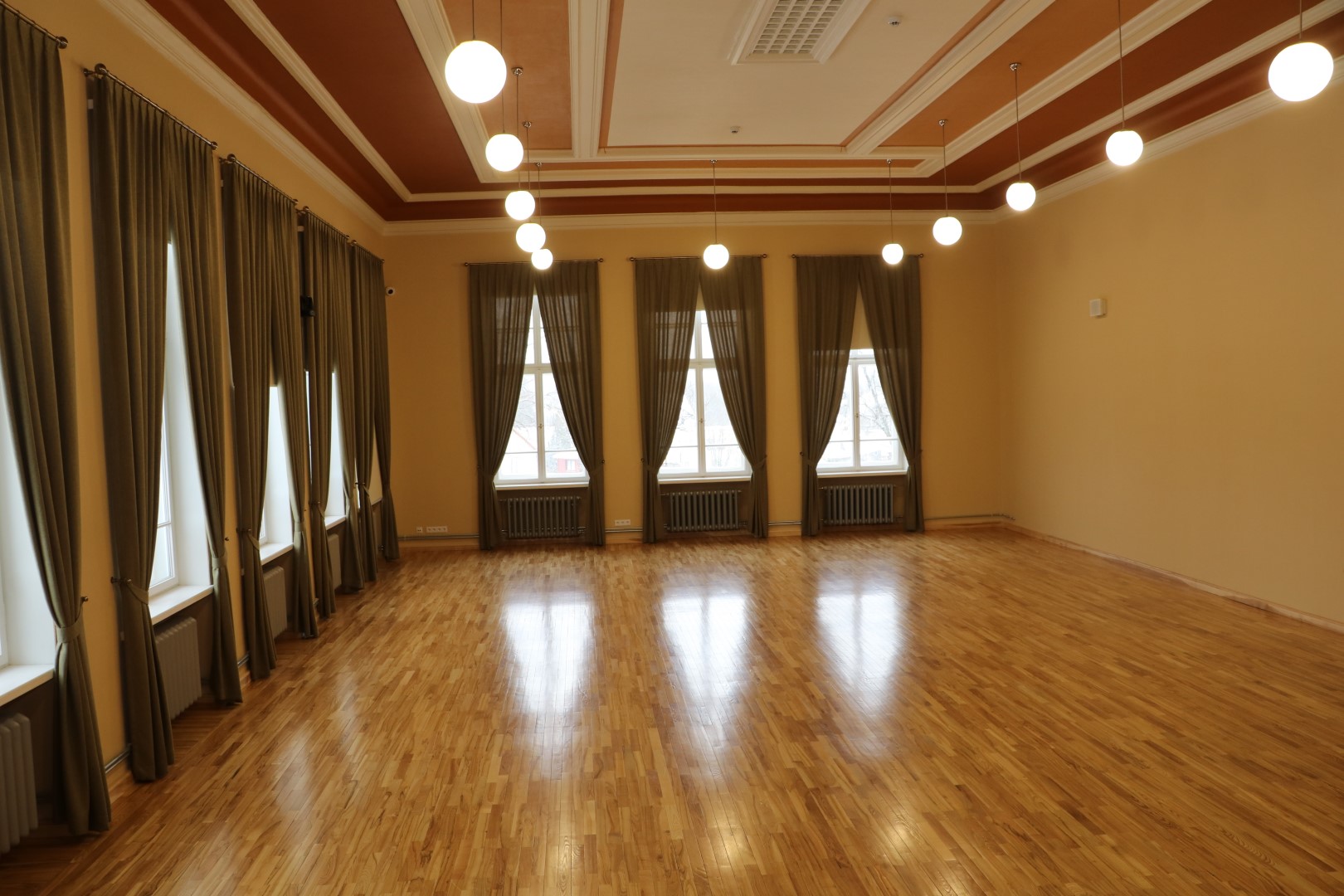 Paldies par darbu!
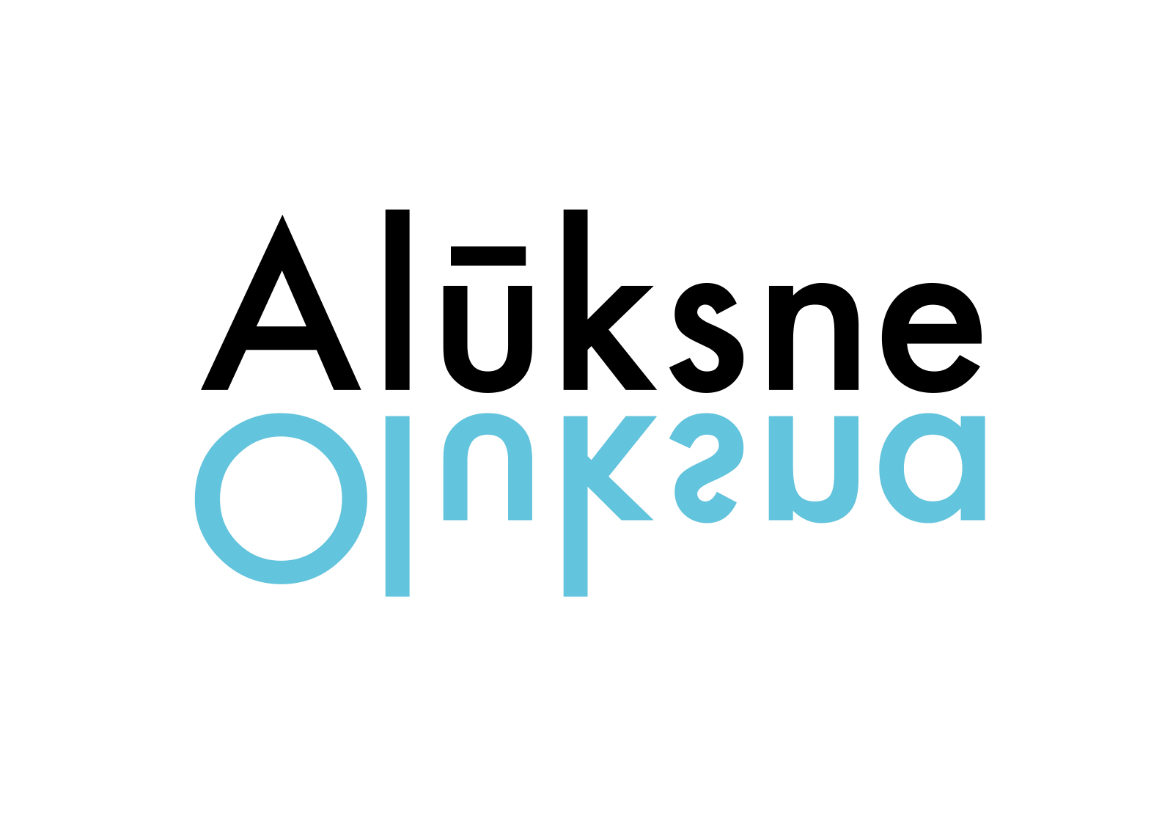 Aktu zāle pēc pārbūves 
Ernsta Glika Alūksnes Valsts ģimnāzijā